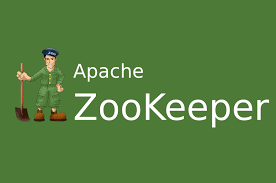 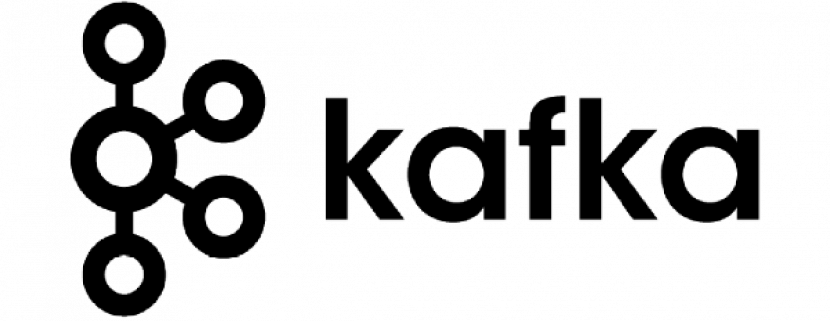 Introducción a Zookeeper
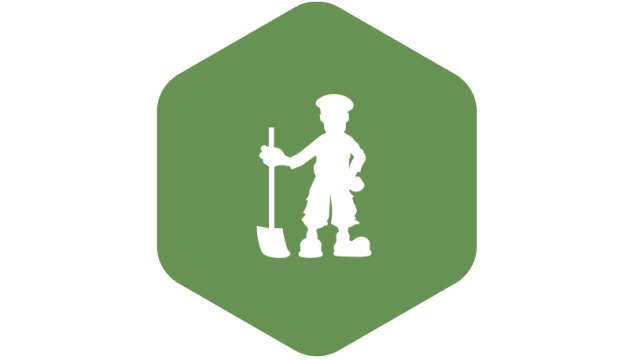 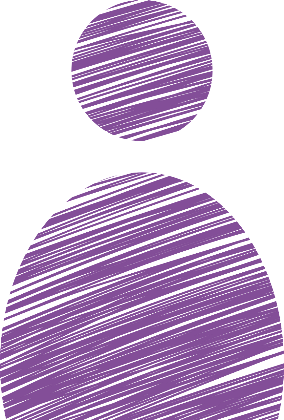 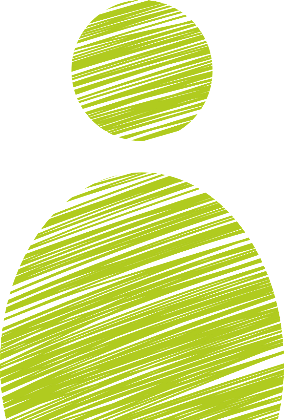 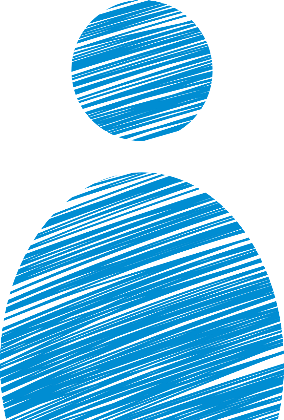 Aplicación Distribuida
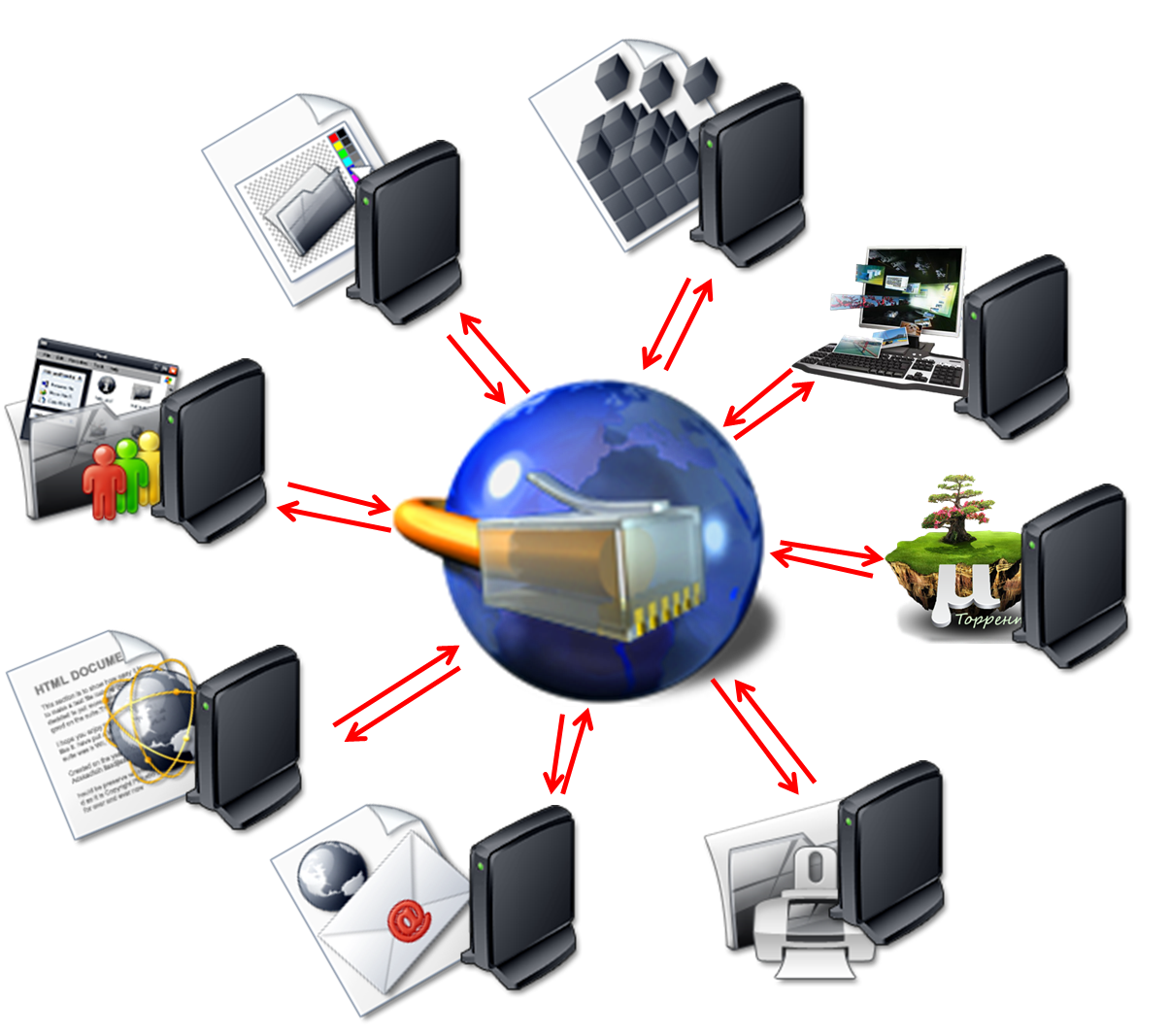 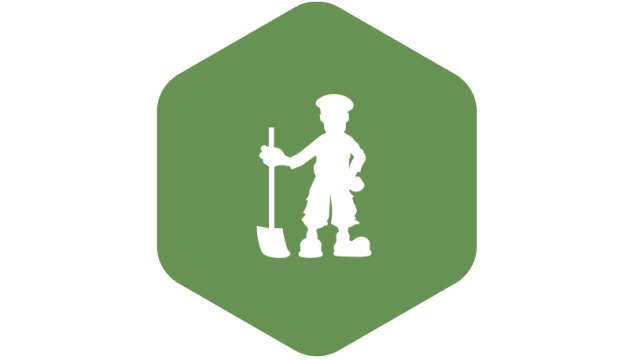 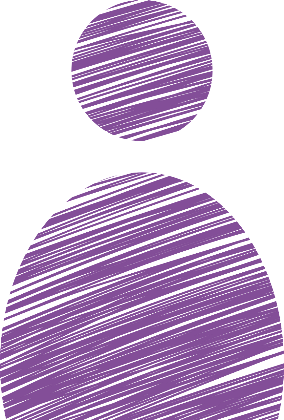 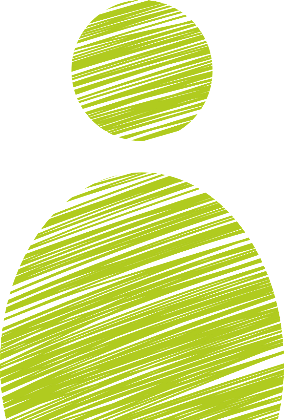 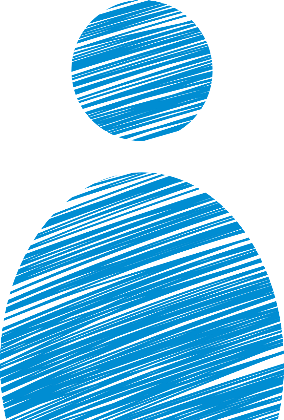 Arquitectura  de las aplicación distribuida
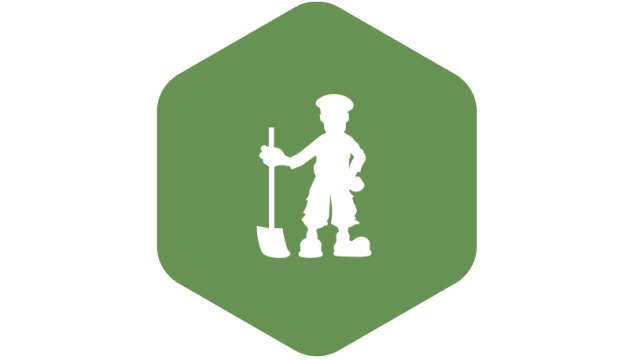 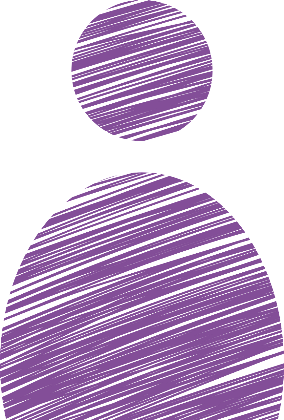 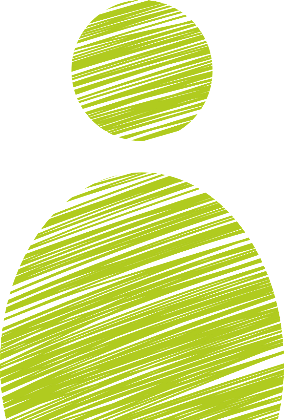 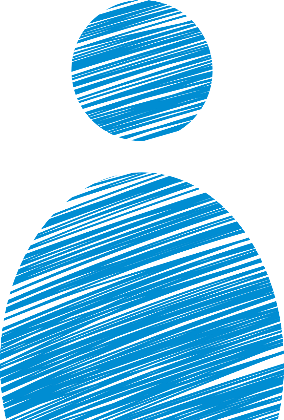 Beneficios de las Aplicaciones Distribuida
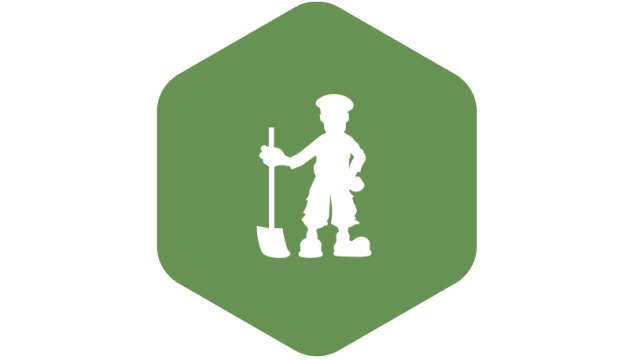 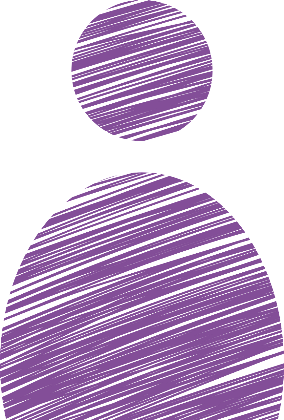 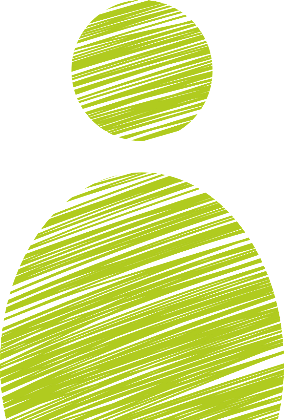 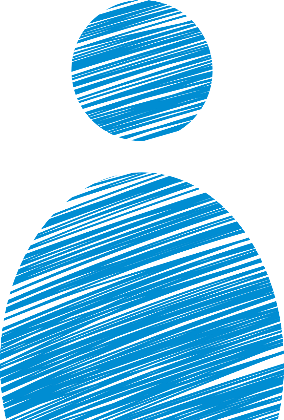 Arquitectura
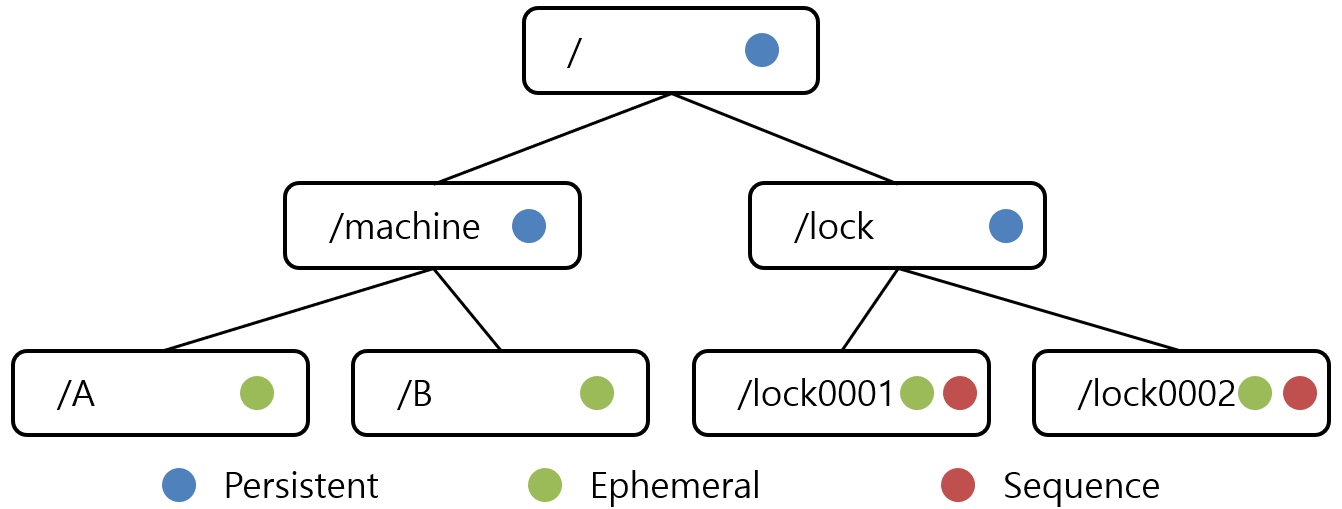 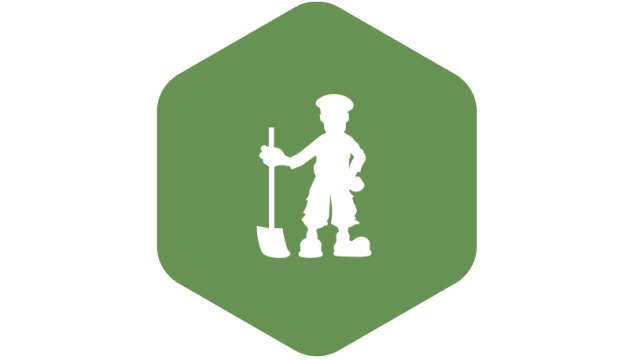 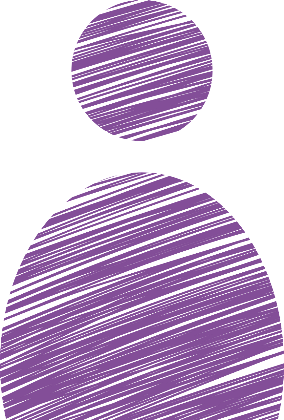 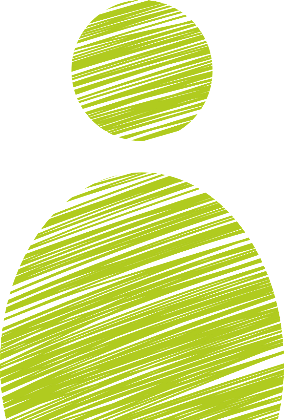 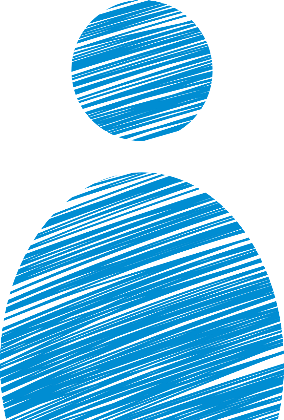 Arquitectura
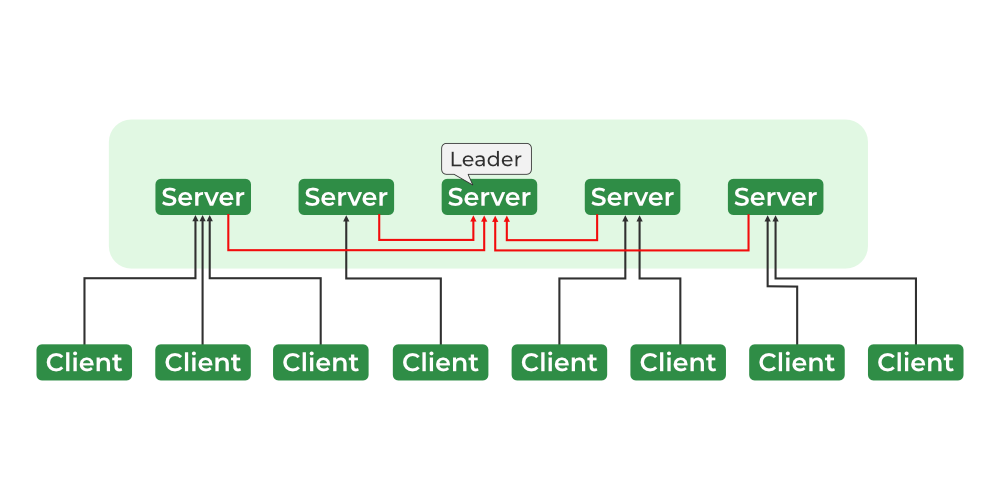 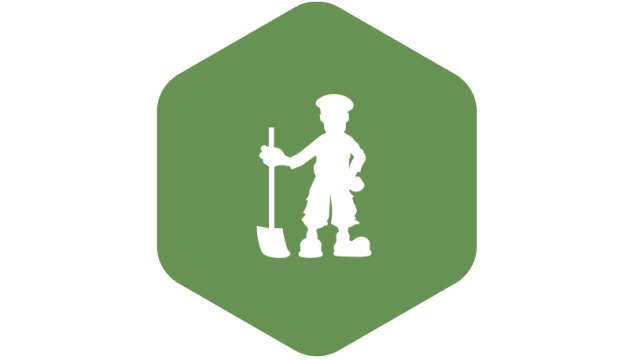 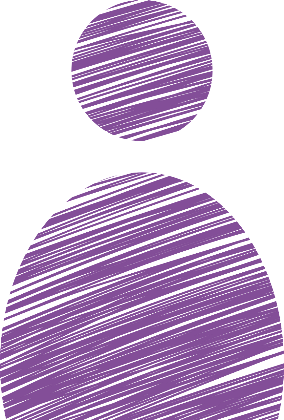 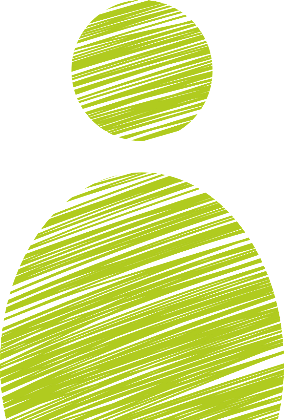 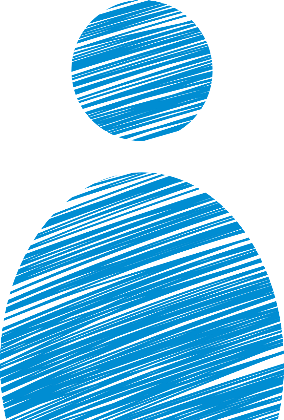 Introducción a KAFKA
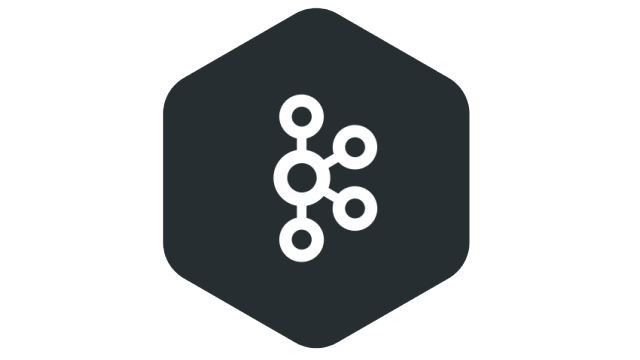 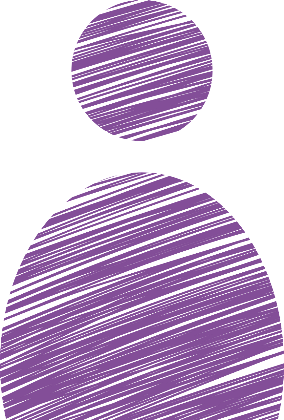 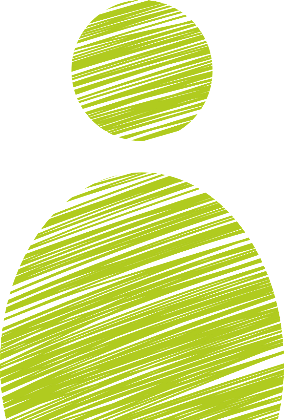 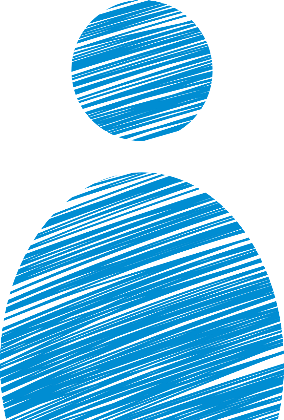 Arquitectura de KAFKA
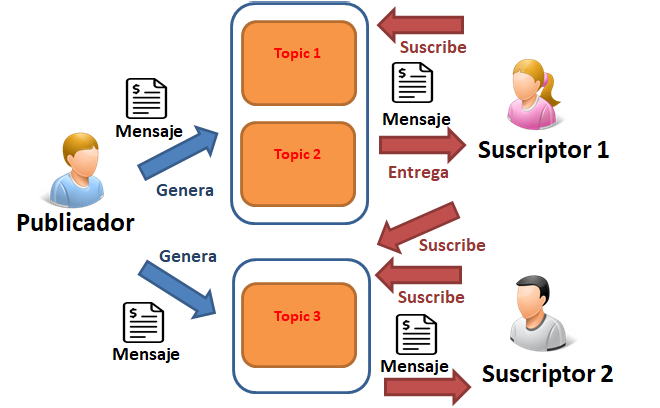 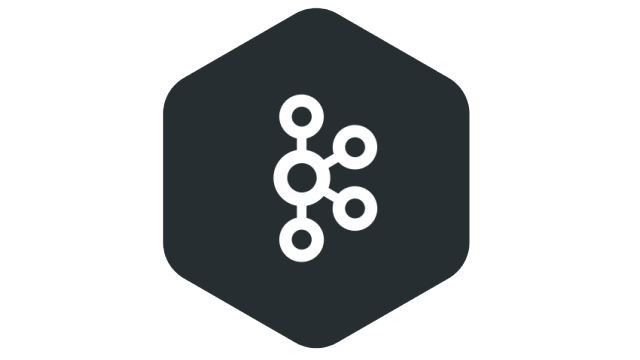 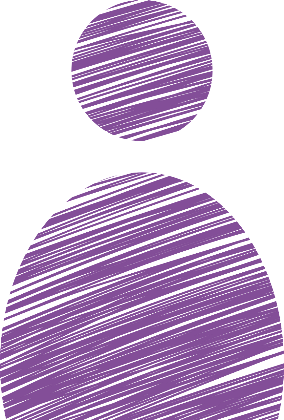 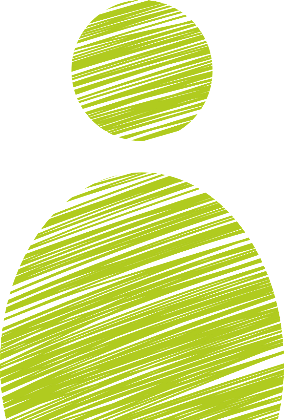 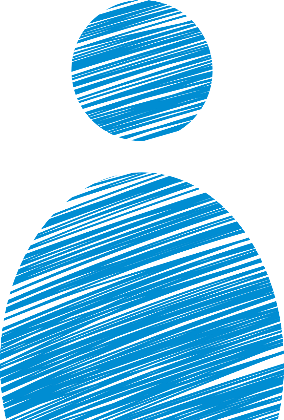 Servicio principal de KAFKA
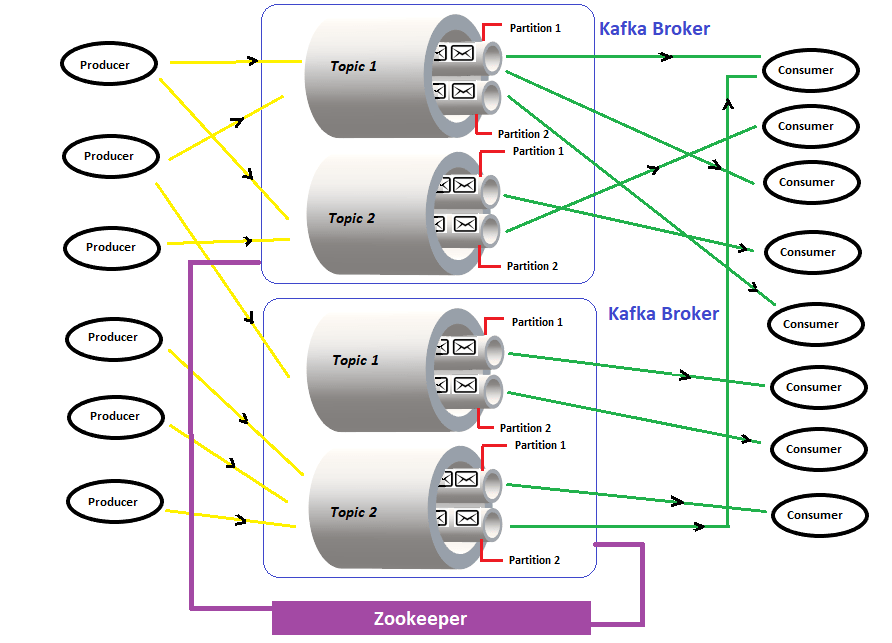 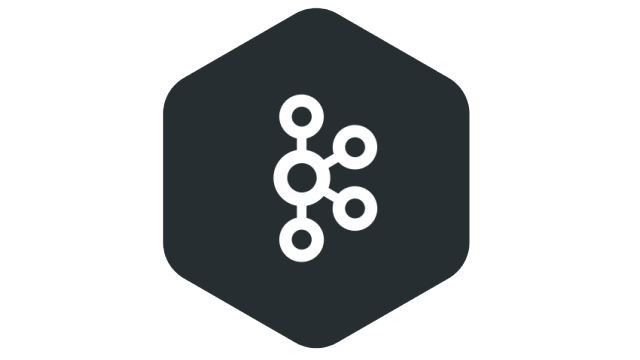 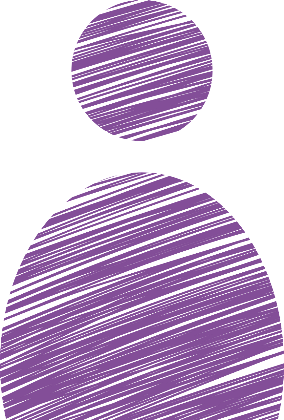 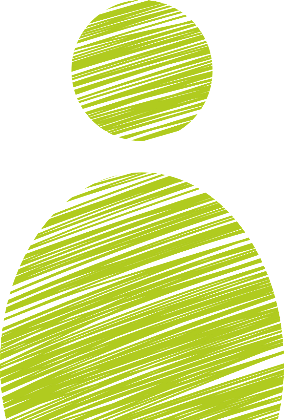 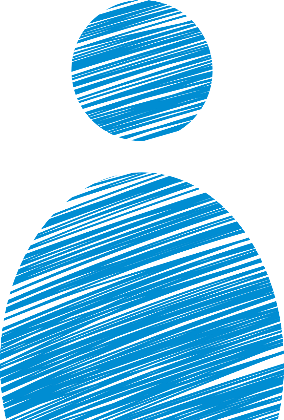 KAFKA Broker
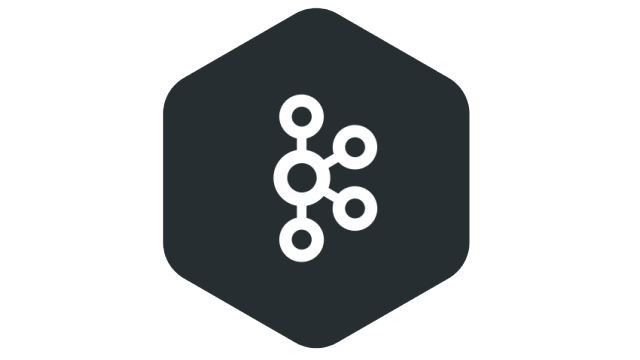 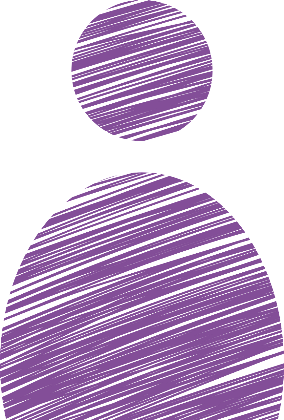 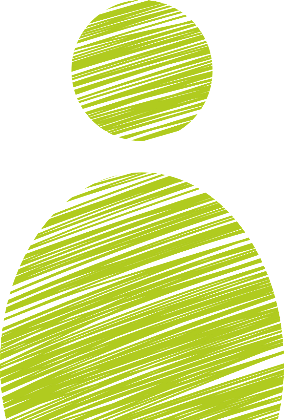 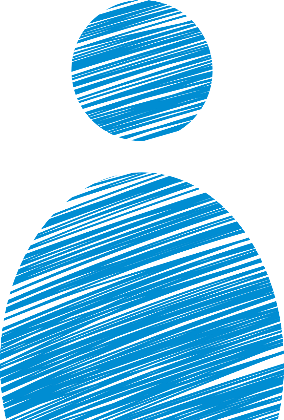 Instalación de Zookeeper y Kafka
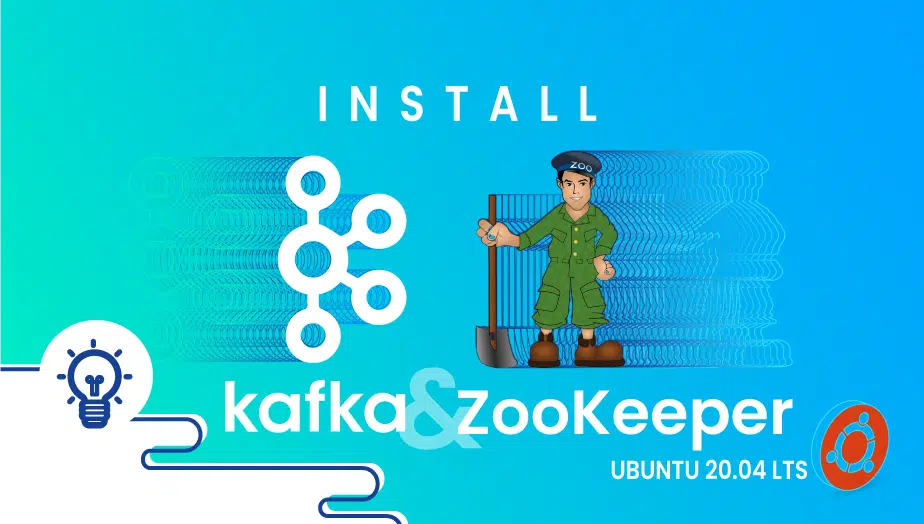 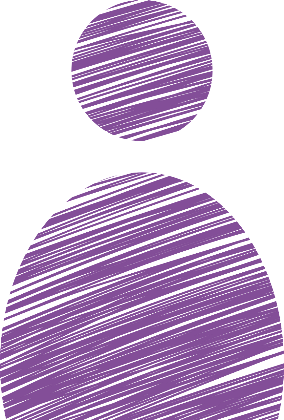 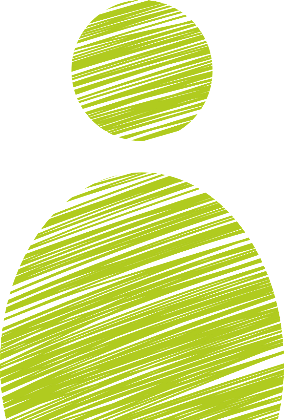 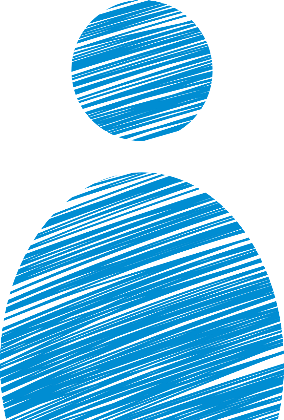 Kafka Topic y particiones
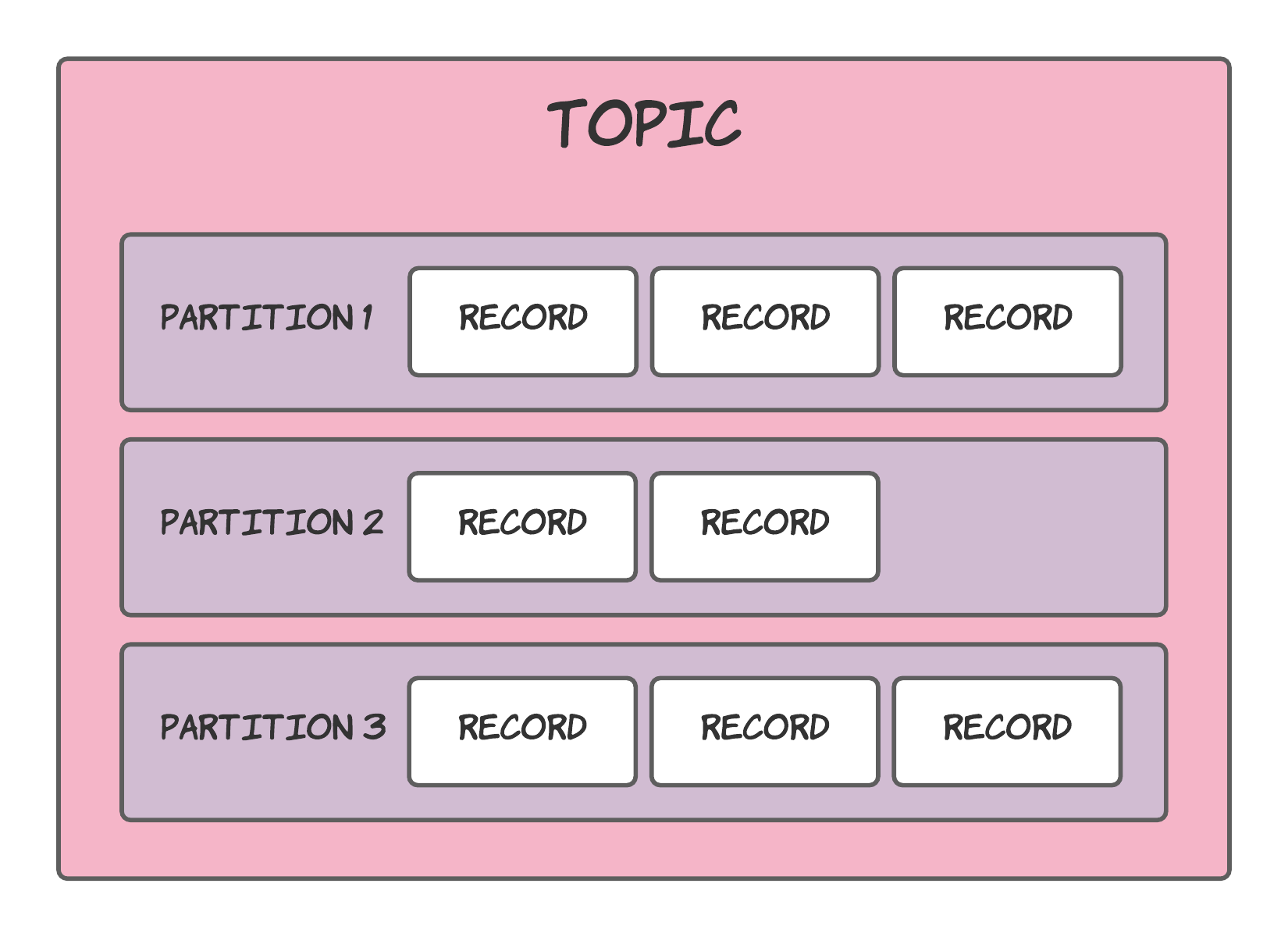 Kafka Broker
Kafka Broker
Kafka Broker
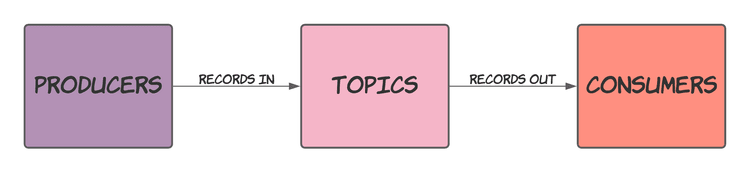 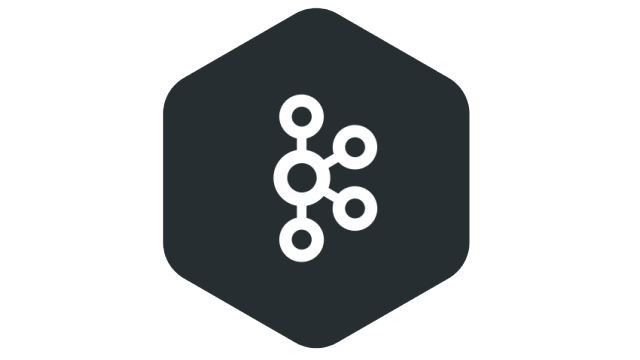 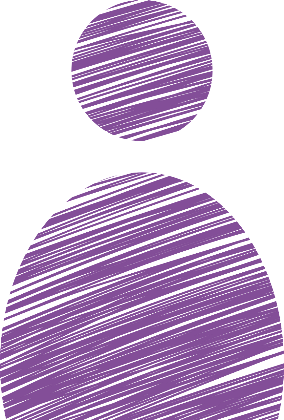 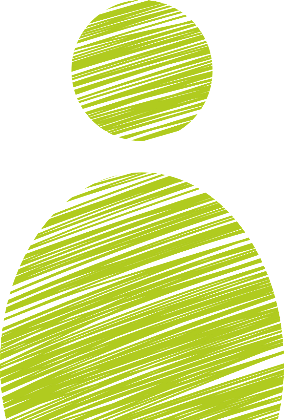 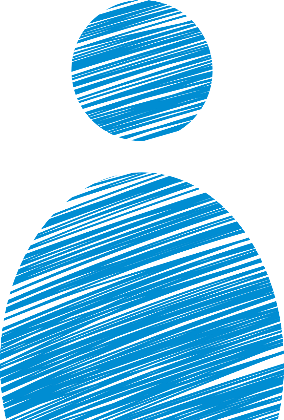 Kafka Topics y particiones
Beneficios de las Aplicaciones Distribuida
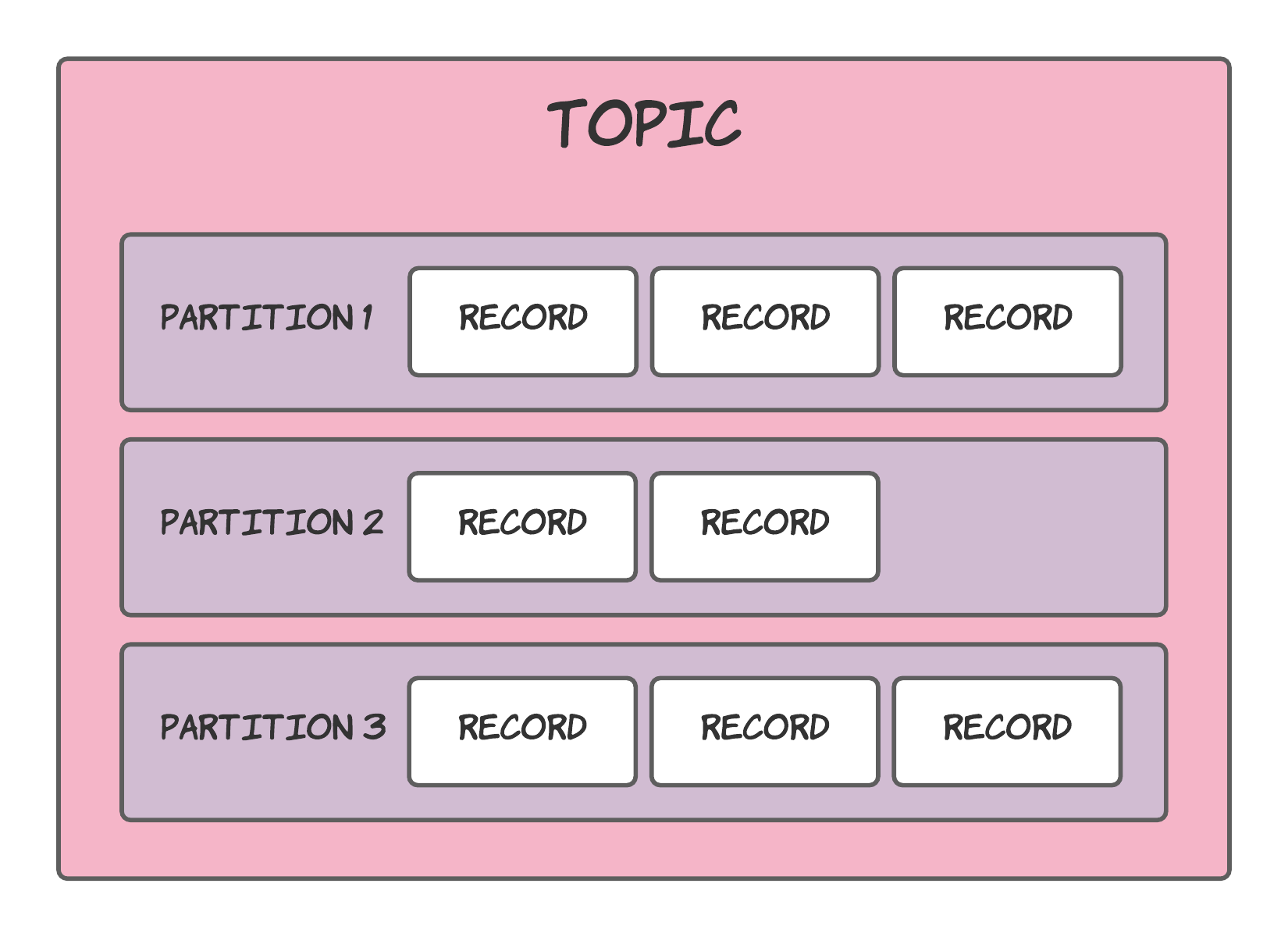 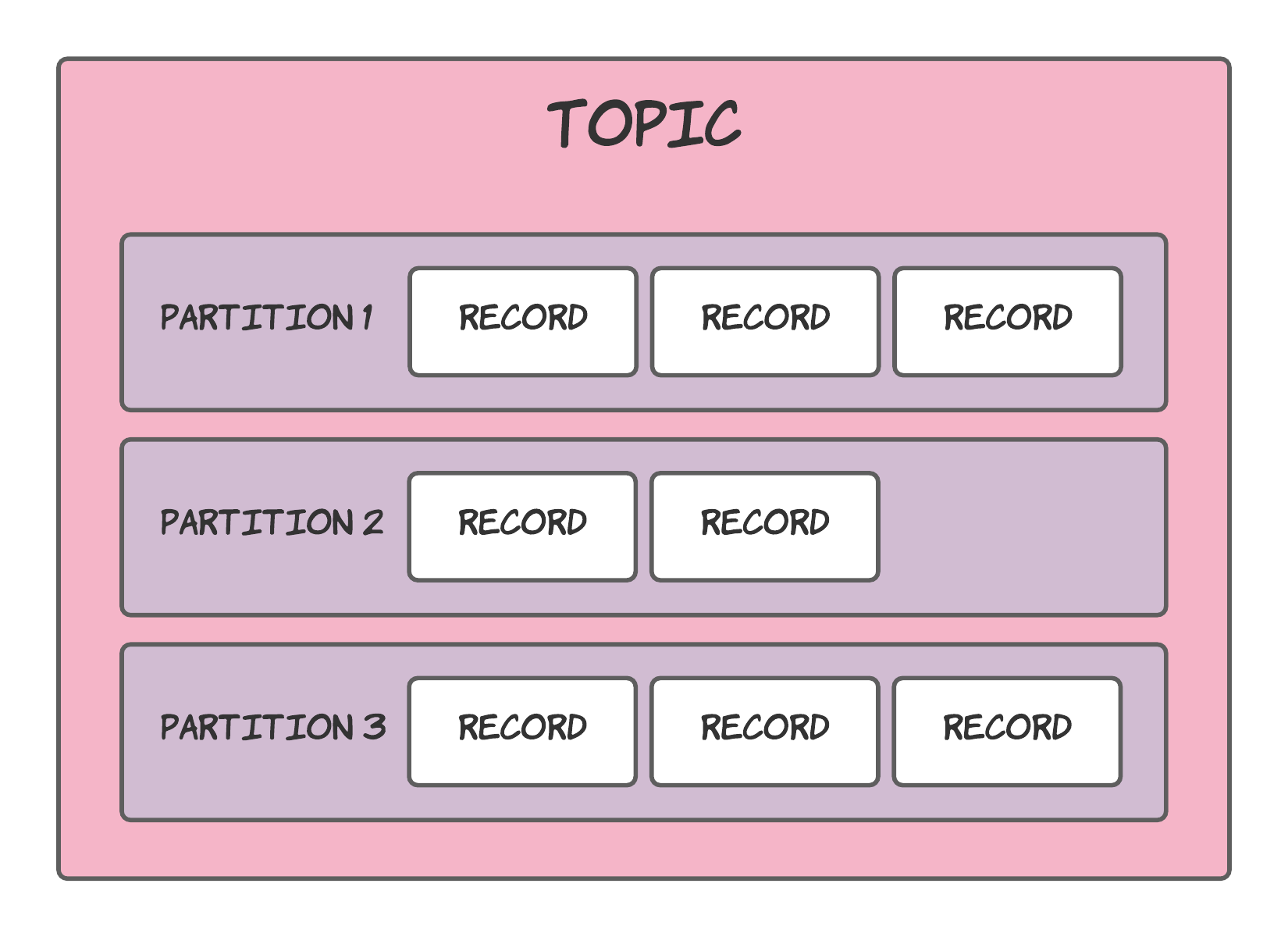 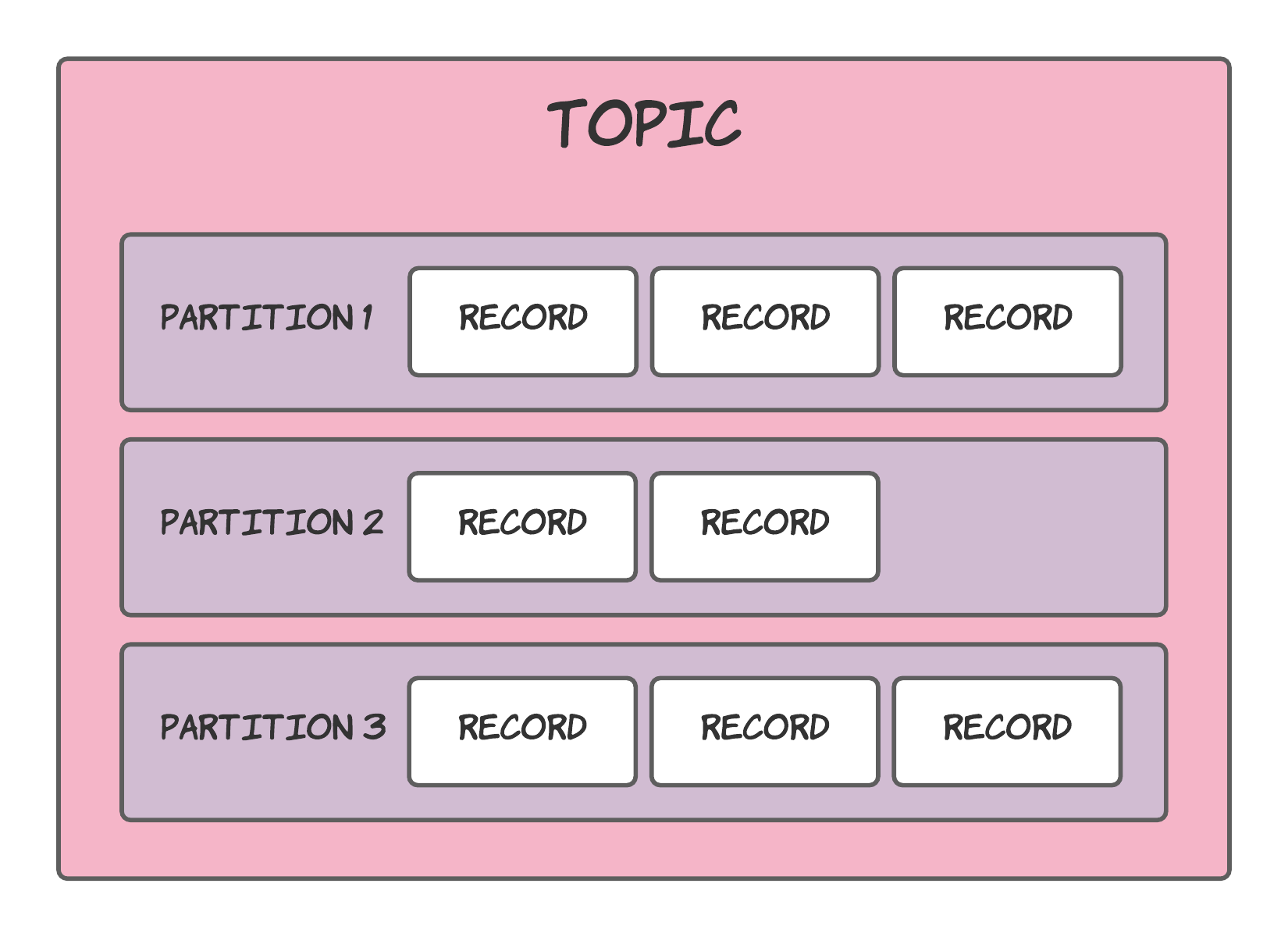 1
2
3
Kafka Broker
Kafka Broker
Kafka Broker
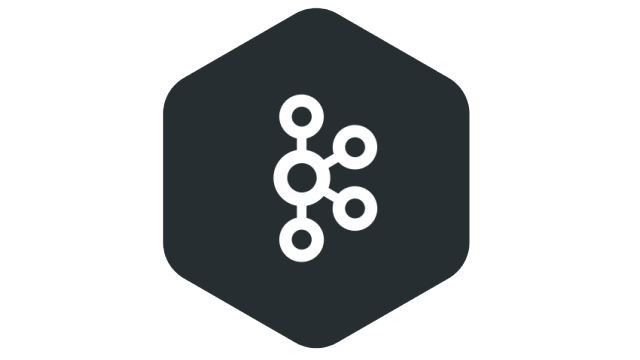 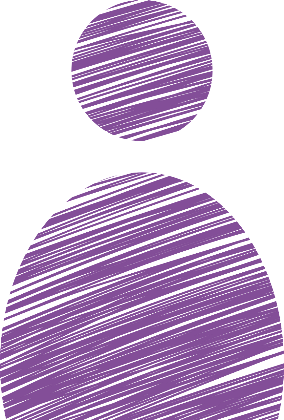 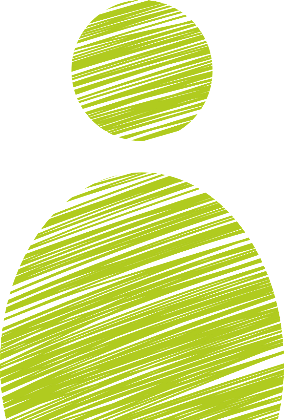 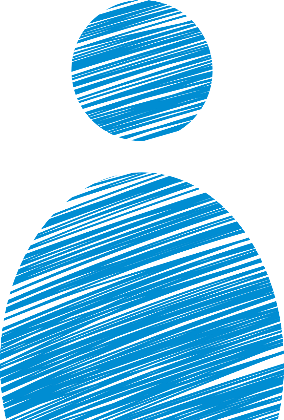 CONSUMIDOR
PRODUCTOR
Topics: Particiones
Beneficios de las Aplicaciones Distribuida
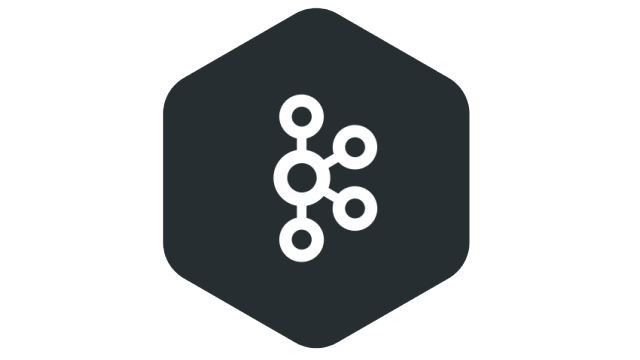 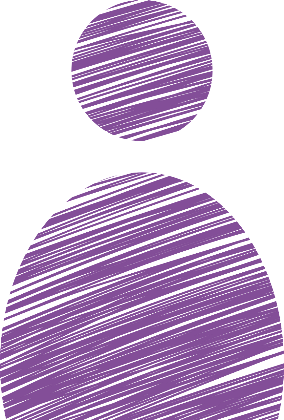 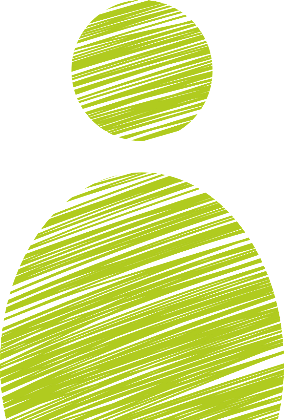 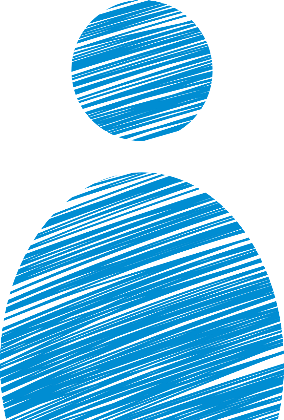 Topics: Particiones y Réplicas
Beneficios de las Aplicaciones Distribuida
Más brokers y particiones == mayor rendimiento
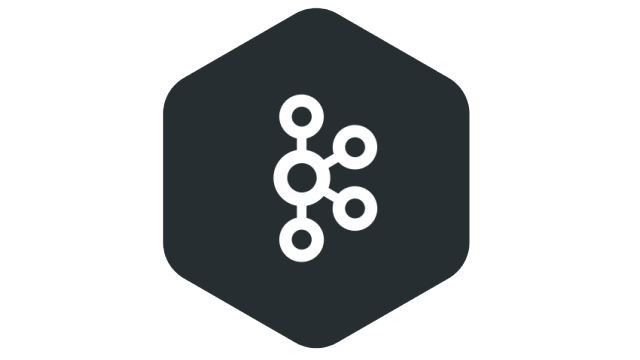 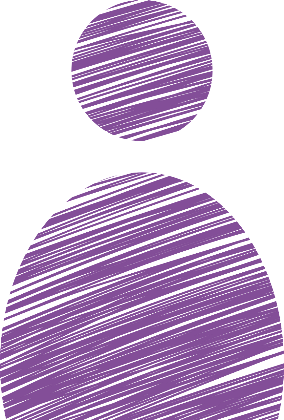 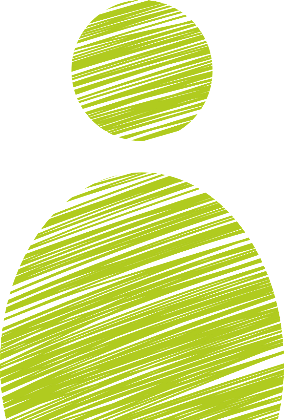 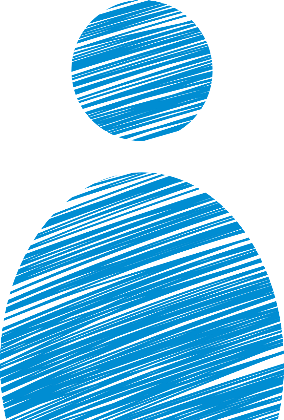 Topic - Particiones3 – replica1
Beneficios de las Aplicaciones Distribuida
P0 (Leader)
P1 (Leader)
P2 (Leader)
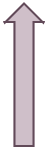 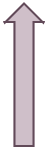 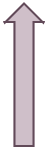 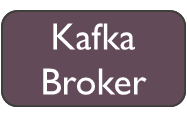 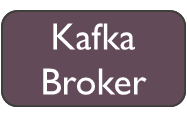 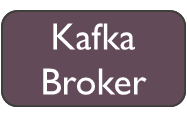 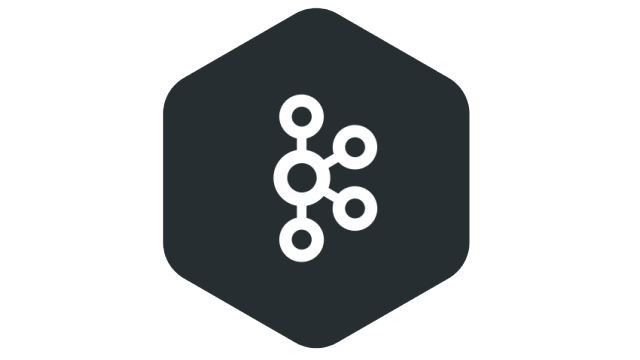 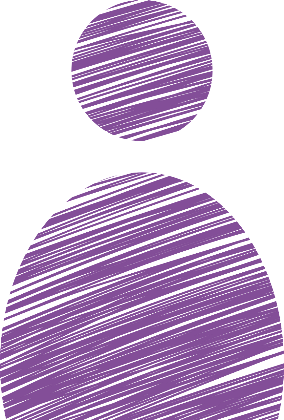 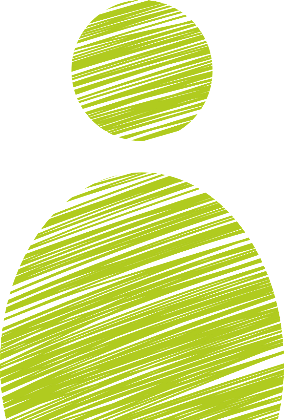 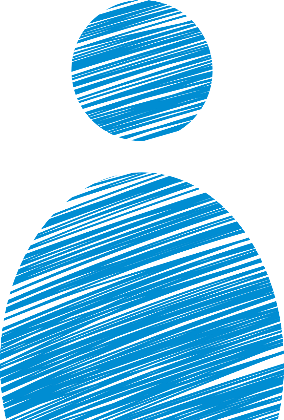 Topic - Particiones3 – replica1
Beneficios de las Aplicaciones Distribuida
P0 (Leader)
P1 (Leader)
P2 (Leader)
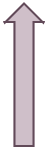 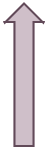 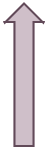 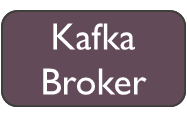 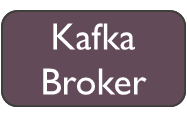 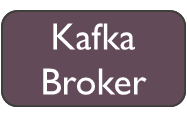 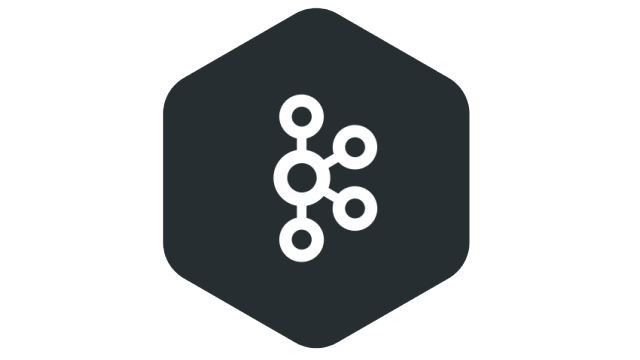 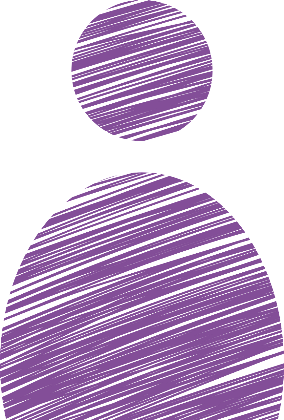 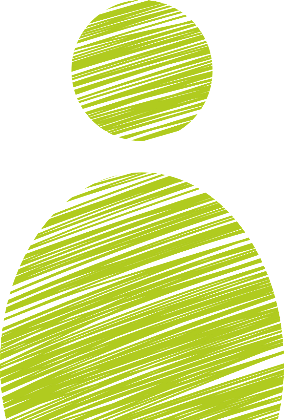 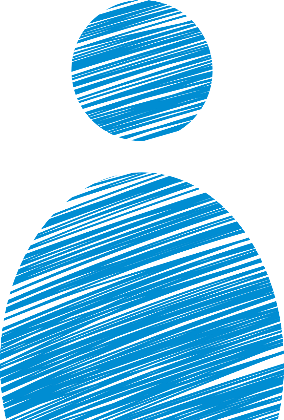 NO HAY ALTA DISPONIBILIDAD
Topic - Particiones3 – replica2
Beneficios de las Aplicaciones Distribuida
P0 (Leader)
P1 (Leader)
P2
P0
P2 (Leader)
P1
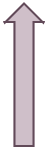 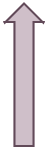 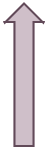 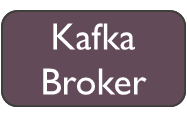 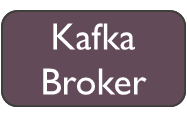 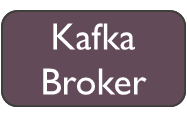 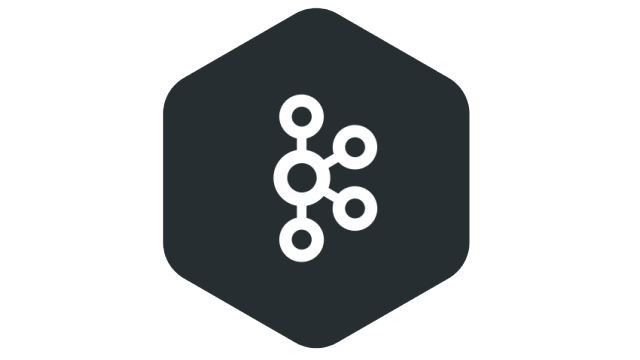 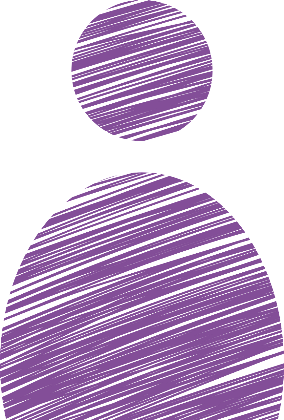 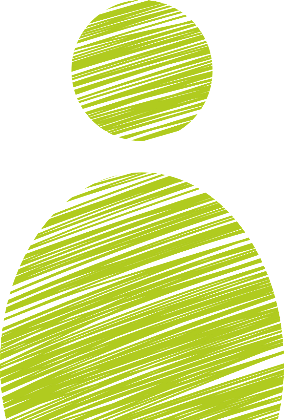 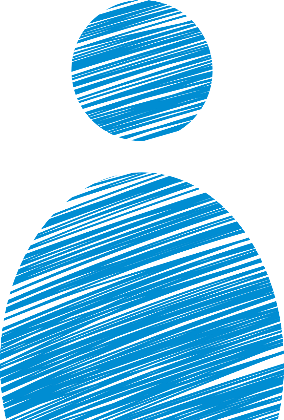 Topic - Particiones3 – replica2
Beneficios de las Aplicaciones Distribuida
P0 (Leader)
P1 (Leader)
P2 (Leader)
P0 (Leader)
P2 (Leader)
P1
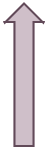 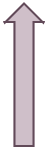 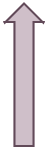 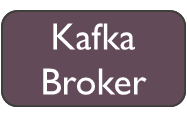 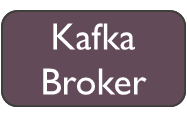 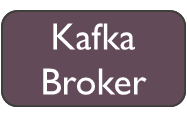 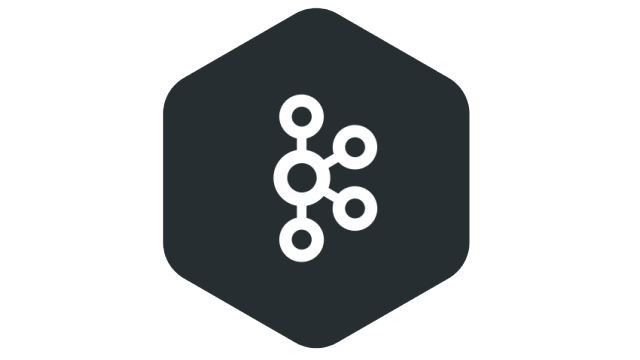 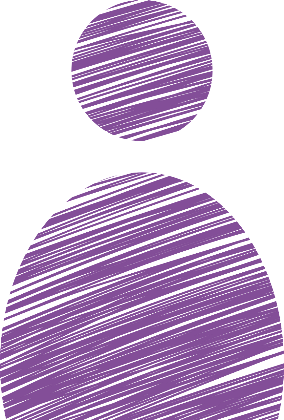 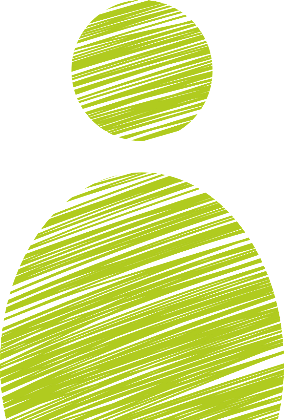 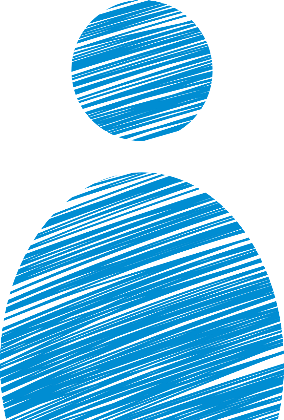 HAY ALTA DISPONIBILIDAD
Topic - Particiones3 – replica2
Beneficios de las Aplicaciones Distribuida
P0 (Leader)
P1 (Leader)
P2 (Leader)
P0 (Leader)
P2 (Leader)
P1
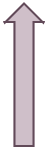 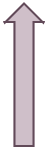 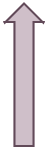 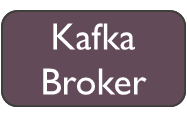 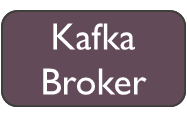 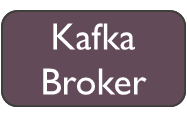 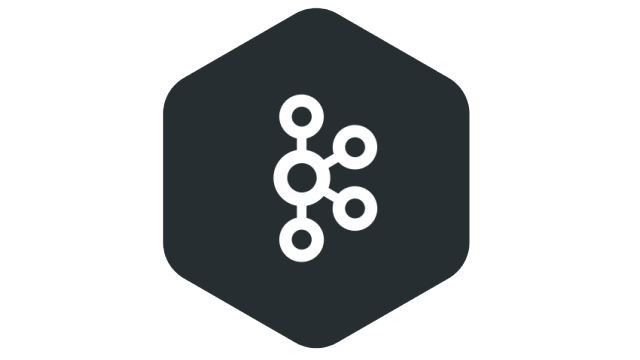 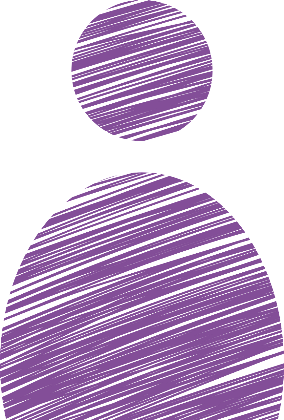 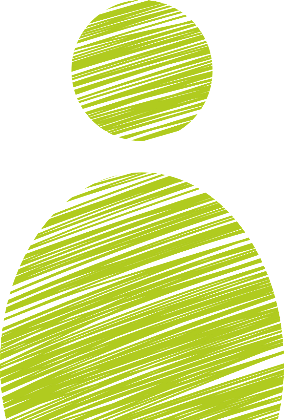 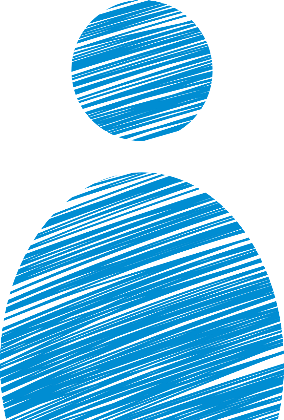 NO HAY ALTA DISPONIBILIDAD
Topic - Particiones3 – replica3
Beneficios de las Aplicaciones Distribuida
P0 (Leader)
P1
P2
P0
P2 (Leader)
P1
P2
P1 (Leader)
P0
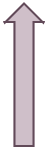 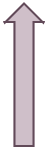 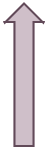 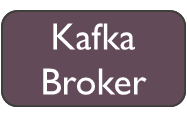 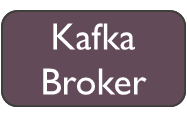 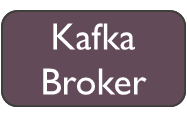 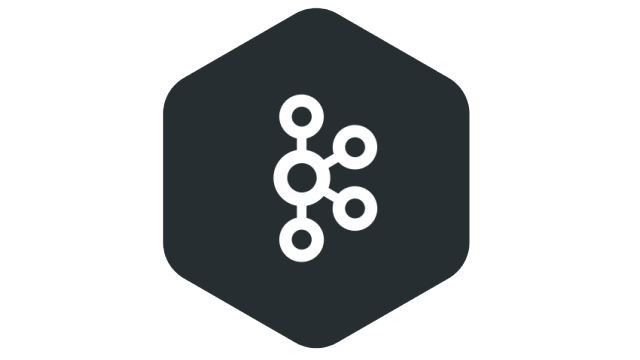 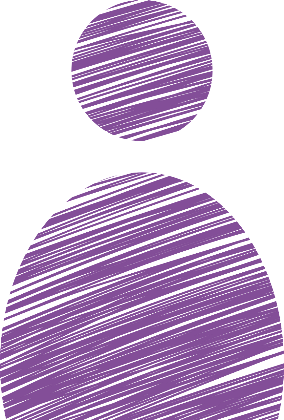 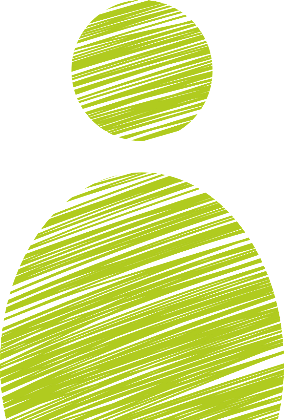 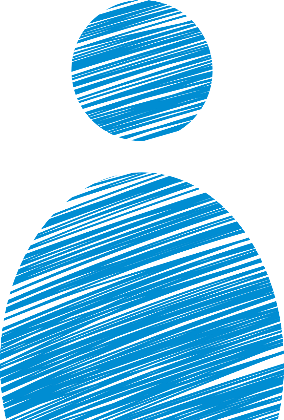 Topic - Particiones3 – replica3
Beneficios de las Aplicaciones Distribuida
P0 (Leader)
P1
P2 (Leader)
P0
P2 (Leader)
P1 (Leader)
P2
P1 (Leader)
P0 (Leader)
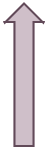 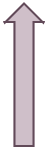 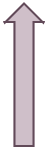 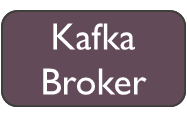 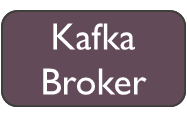 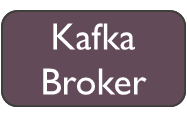 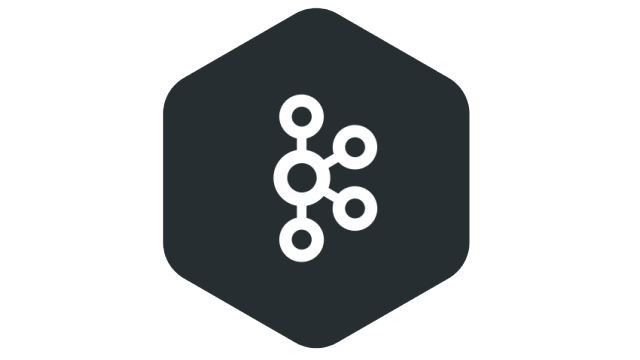 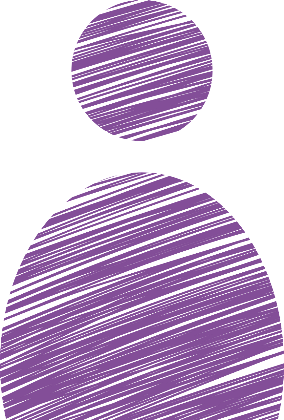 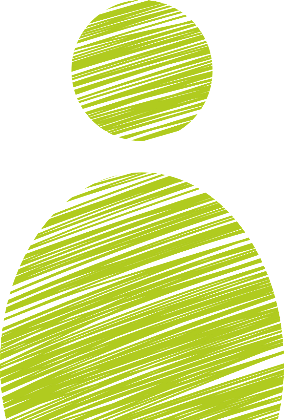 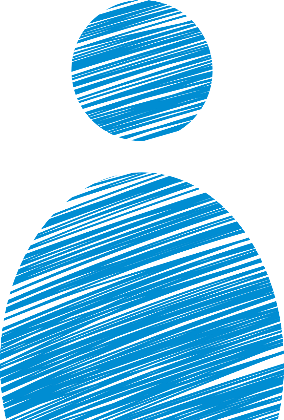 HAY ALTA DISPONIBILIDAD
replicas
Beneficios de las Aplicaciones Distribuida
Máximas réplicas == Número de brokers
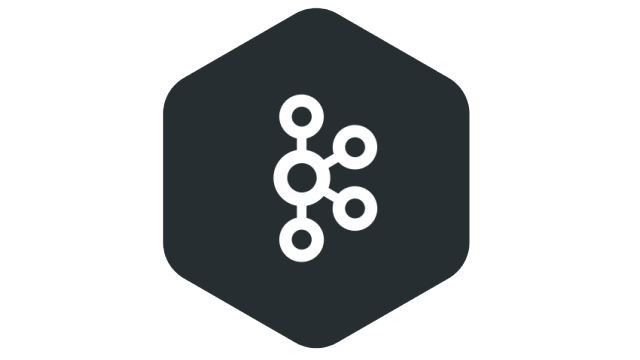 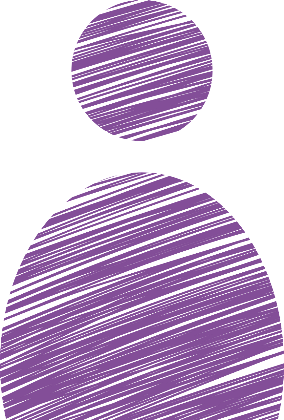 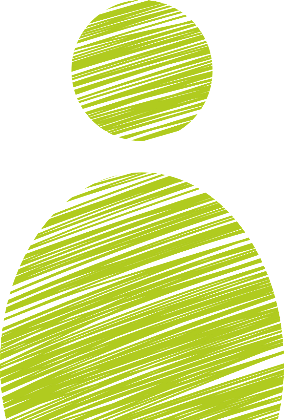 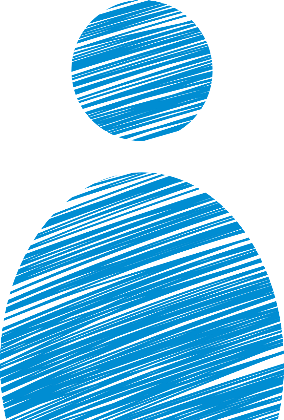 Mensaje
Beneficios de las Aplicaciones Distribuida
DATOS DEL MENSAJE
TIMESTAMP
VALOR (bytes)
CLAVE (bytes)
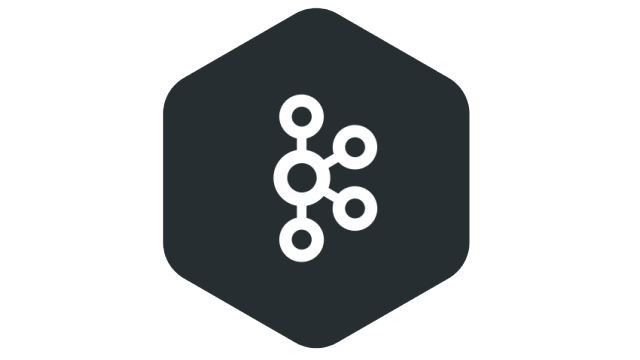 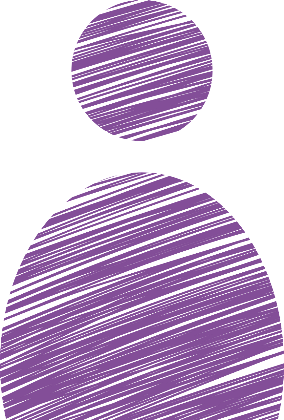 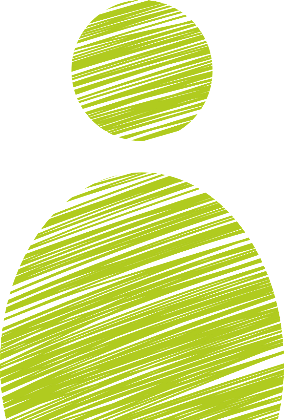 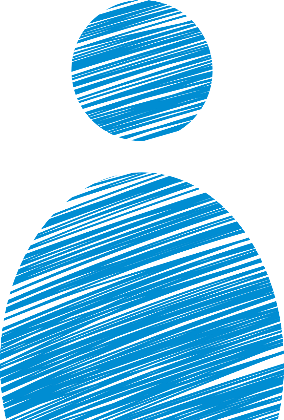 Se puedes usar para decidir a que partición del topic se quiere que vaya el mensaje
Resumen
Beneficios de las Aplicaciones Distribuida
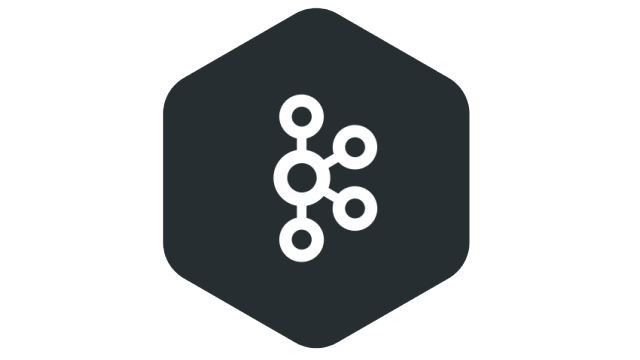 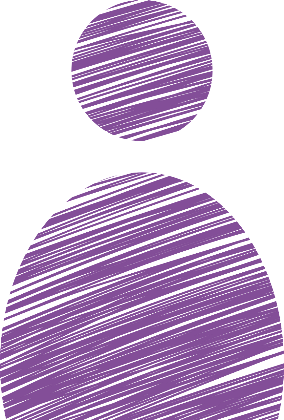 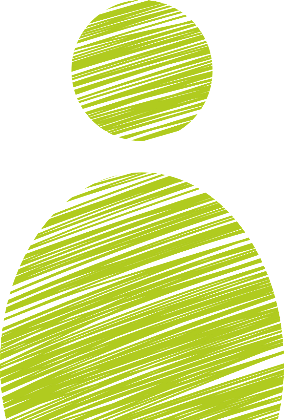 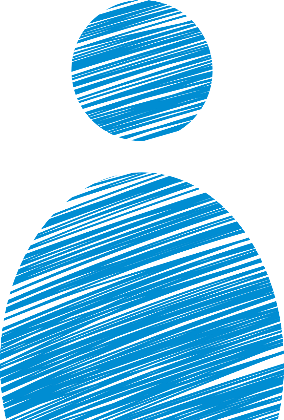 Parametros de configuración
Beneficios de las Aplicaciones Distribuida
Fichero de configuración básico: server.properties
Server Basics:
	broker.id=0 (identificativo único)

Socket Server Settings: 
	listeners=PLAINTEXT://0.0.0.0:9092 (escucha en texto plano, en todas las dir de la máquina por el puerto 9092)

Log Basics: Dónde almacena 
	log.dirs=/tmp/kafka-logs (puede haber más de uno)
	num.partitions=1 (número de particiones por defecto)
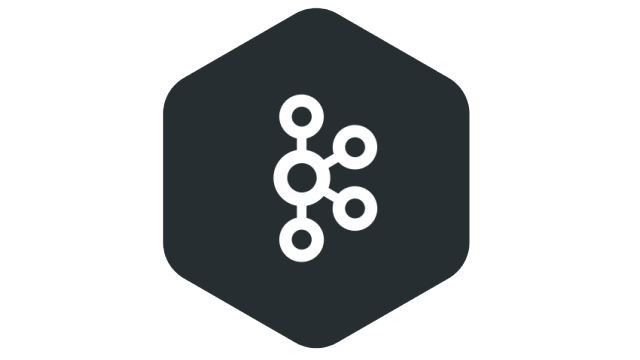 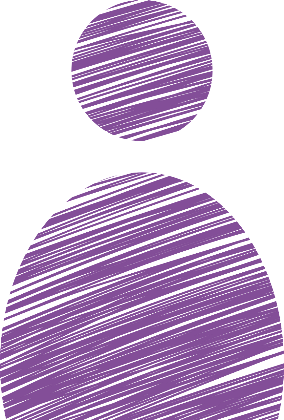 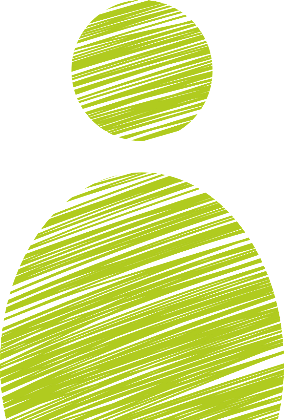 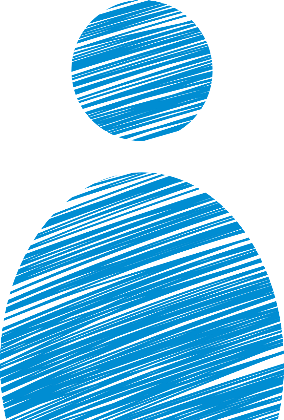 Parametros de configuración
Beneficios de las Aplicaciones Distribuida
Fichero de configuración básico: server.properties
Log Retention Policy: Parámetros para la gestión de espacio de disco duro 
	log.retention.hours=168 
	log.segment.bytes=1073741824 
	log.retention.check.interval.ms=300000 
	log.cleaner.enable=false 

Zookeeper 
	zookeeper.connect=localhost:2181 (Dónde está Zookeeper) 	zookeeper.connection.timeout.ms=6000 (Cuándo desconectar Zookeeper)
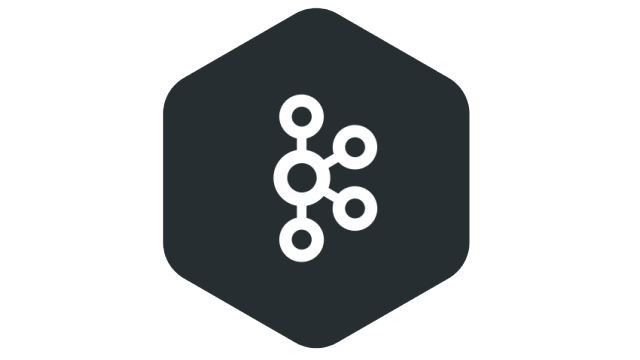 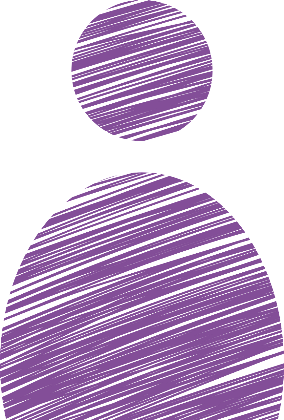 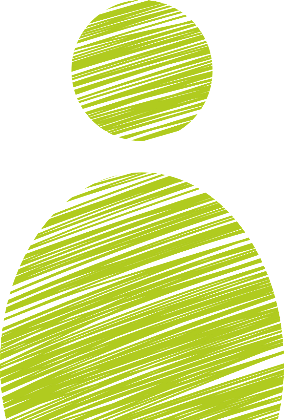 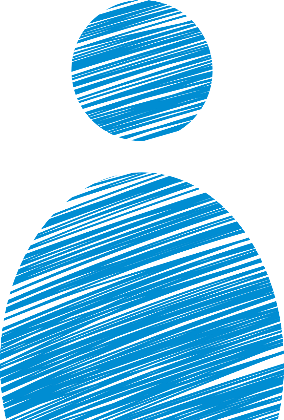 ID Automático
Beneficios de las Aplicaciones Distribuida
El broker.id se puede generar de manera aleatoria. 

Gran utilidad para auto creación de broker en entornos cloud como AWS p.e.
broker.id.generation.enable=true 
	reserved.broker.max.id=1000
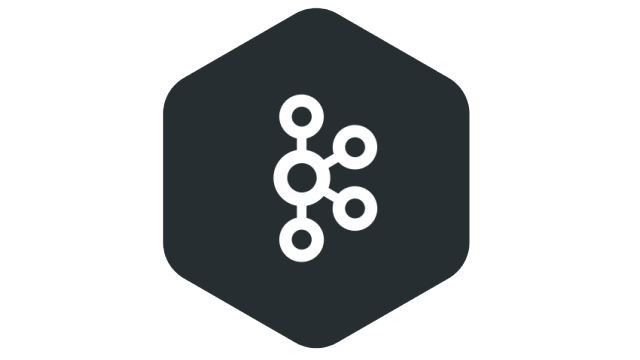 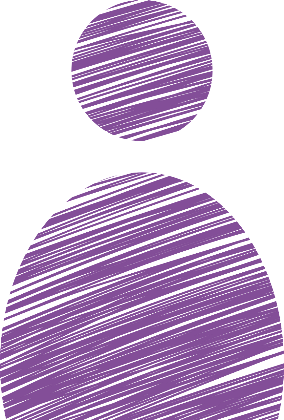 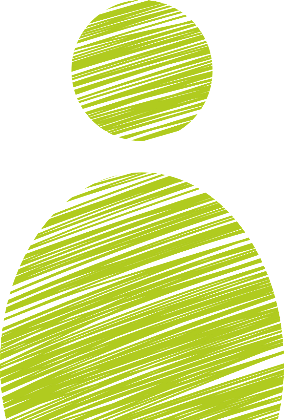 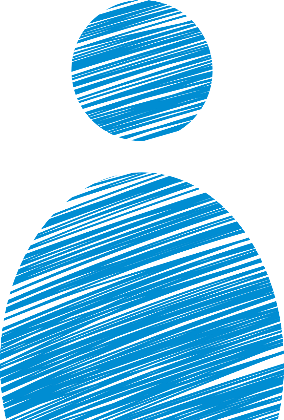 Autocreación de topics
Beneficios de las Aplicaciones Distribuida
num.partitions: Número de particiones por defecto cuando se crea una topic.  

default.replication.factor: Valor del factor de replicación por defecto 
	
Ambos valores son de utilidad cuando esta activa la creación automática de topics: 
auto.create.topics.enable
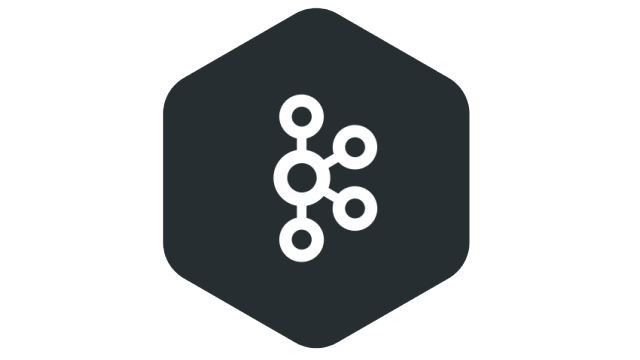 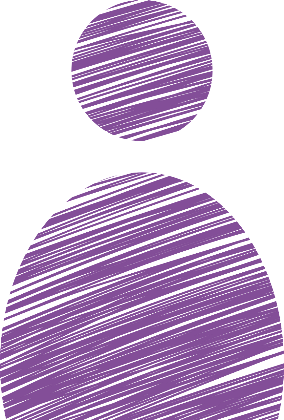 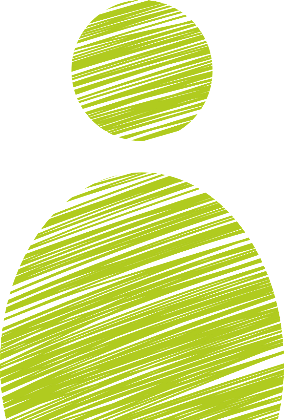 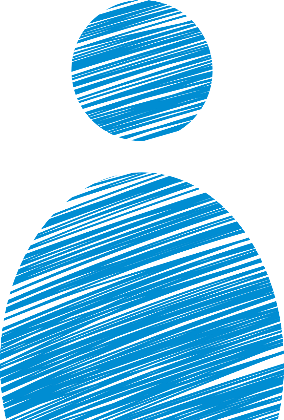 GESTIón de Espacio
Beneficios de las Aplicaciones Distribuida
El disco duro no es infinito.

Hay que realizar gestión del espacio que ocupan los datos.  

Kafka proporciona Log Retention Policy para controlar el espacio.

Existen dos formas de configurar las políticas de retención de datos: 
	• Tamaño de datos a almacenar. 
	• Tiempo que se desea almacenar los datos
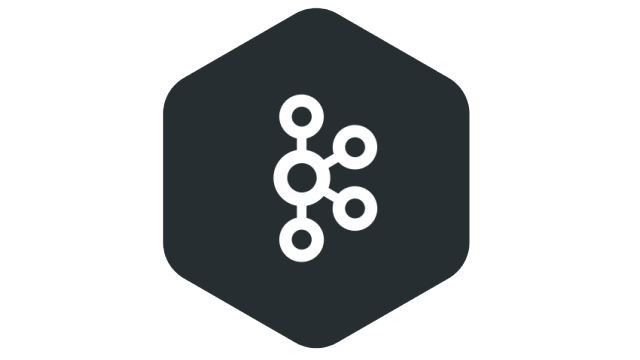 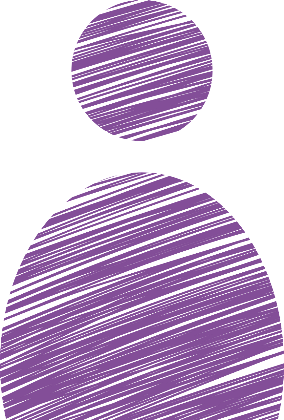 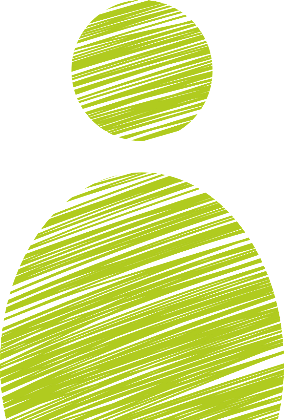 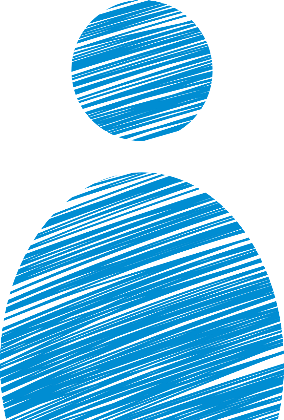 GESTIÓN DE ESPACIO
Beneficios de las Aplicaciones Distribuida
En primer lugar debemos de saber cuantos topics, particiones y que factor de realización vamos a tener. 

Considerando: 
	• 4 Topics. 
	• 20 particiones cada topic. 
	• Factor de replicación de 2. (mínimo dos brokers)

4 topics * 20 particiones * 2 replicación = 160 kafka logs. 
Mínimo tenemos 2 brokers: 160 / 2 = 80 logs por broker. 

Ahora podemos realizar dos suposiciones: 
	1. Tengo X tamaño de disco. 
	2. Quiero almacenar X unidades de tiempo.
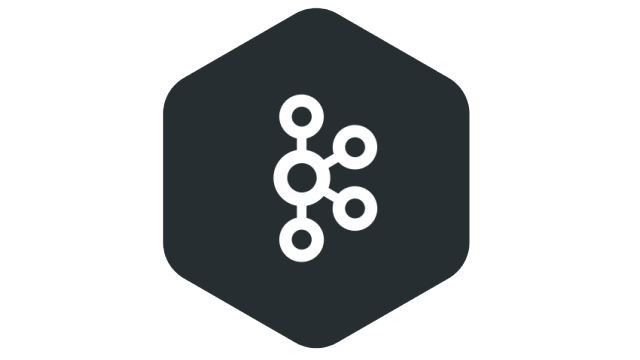 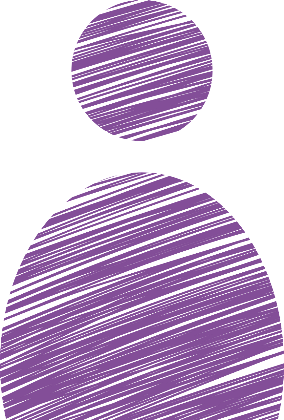 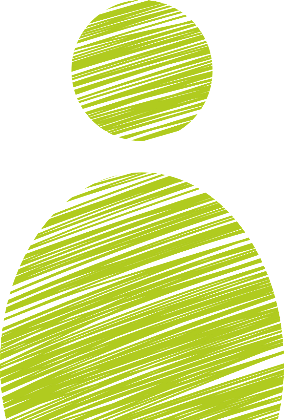 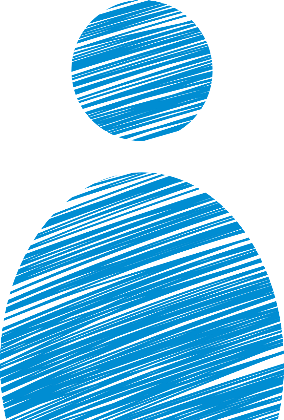 GESTIÓN DE ESPACIO
Beneficios de las Aplicaciones Distribuida
Ahora podemos realizar dos suposiciones: 
	
	1. Tengo X tamaño de disco. 
	
	2. Quiero almacenar X unidades de tiempo.
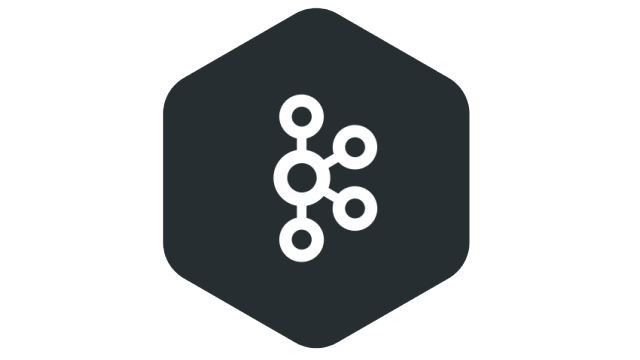 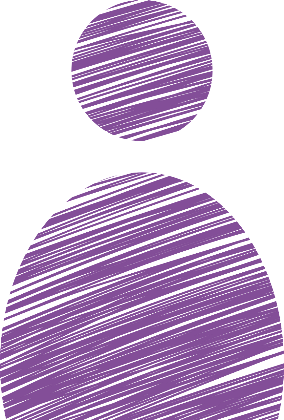 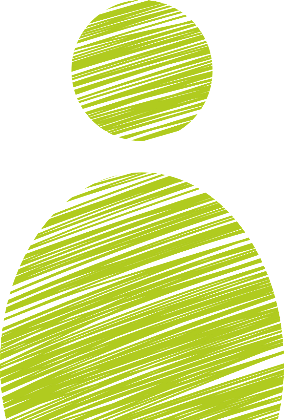 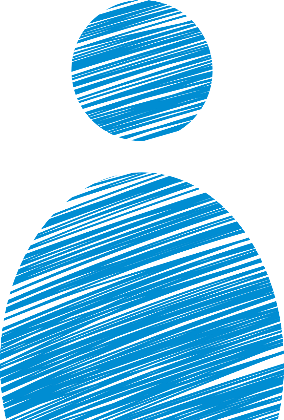 GESTIÓN DE ESPACIO (tamaño)
Beneficios de las Aplicaciones Distribuida
Tengo 450 GB de disco por broker: 
	Recomendable dejar algo de espacio reservado para el sistema. (p.e 50GB) 
	(450GB - 50GB) / 80 logs por broker = 5GB por log. 

	log.cleaner.enable=true 
	log.retention.bytes=5368709120 	
	log.segment.bytes=1073741824 
	log.retention.check.interval.ms=30000

	Con la configuración que hemos aplicado conseguiremos: 

	• Activar el servicio de política de limpiado. 
	• Almacenar hasta 5 ficheros de log por partición de 1GB cada uno. 
	• Verificar si existe algún log para borrar cada 30 segundos.
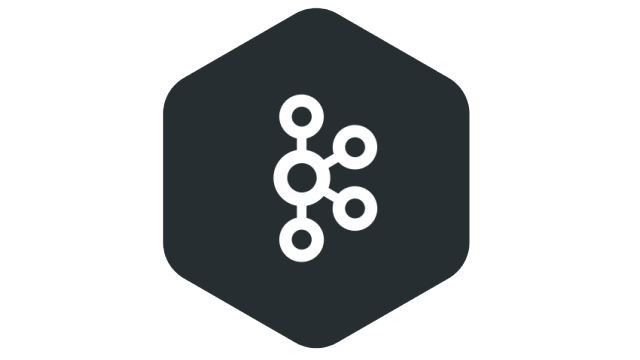 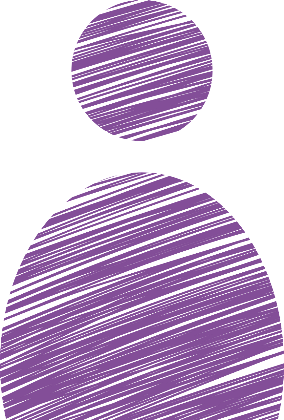 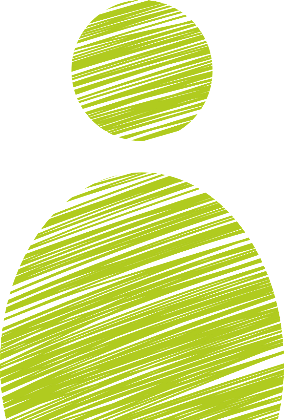 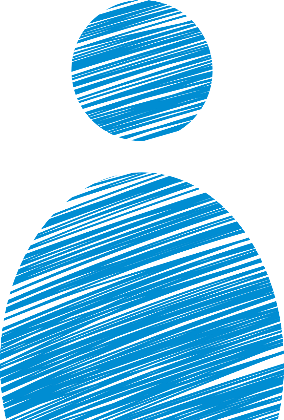 GESTIÓN DE ESPACIO (tiempo)
Beneficios de las Aplicaciones Distribuida
2. Quiero almacenar 1 semana de datos. 

En esta suposición tenemos que saber la cantidad de datos que esperamos recibir: 	100 eventos / segundo. 

Sabemos que 1 evento de media tiene 2048 bytes. 
	1 segundo = 2048 bytes * 100 eventos = 204800 bytes 
	1 semana = 7 días * 24 horas * 3600 seg = 604800 seg 

En una semana generamos:
	 204800 * 604800 = 123.863.040.000 bytes ≈ 120GB por BROKER

log.cleaner.enable=true 
log.retention.hours=168 
log.segment.bytes=1073741824 
log.retention.check.interval.ms=30000
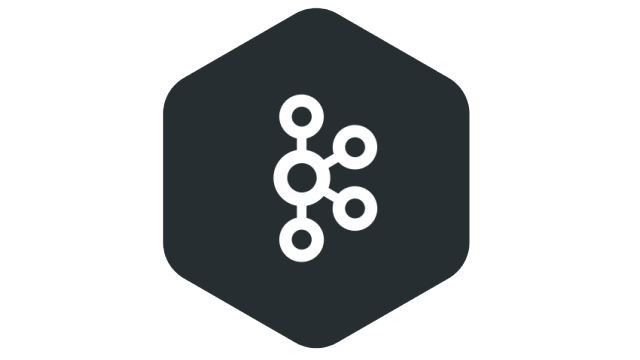 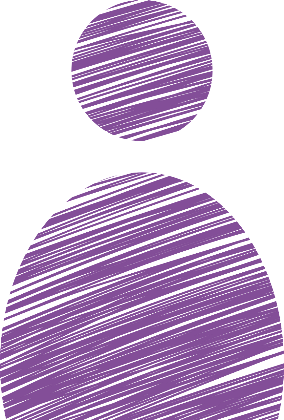 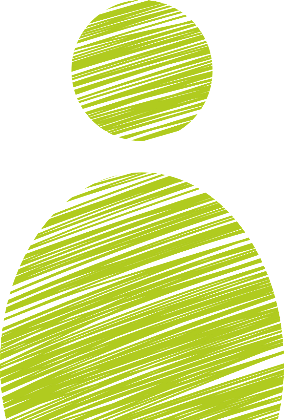 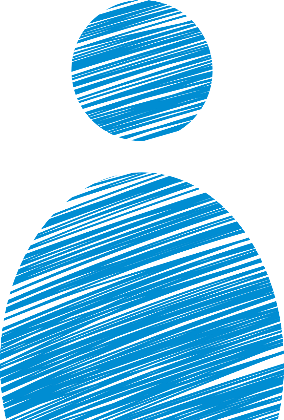 GESTIÓN DE ESPACIO (conclusión)
Beneficios de las Aplicaciones Distribuida
Se pueden configurar ambas: 

• Tamaño máximo. 
	Tengo 450 GB de disco por bróker

	• Tiempo deseado. 
		120GB por bróker y por semana


Configurando ambas conseguimos que si se tiene un disco pequeño y se reciben más datos de la cuenta el disco no se quede sin espacio.
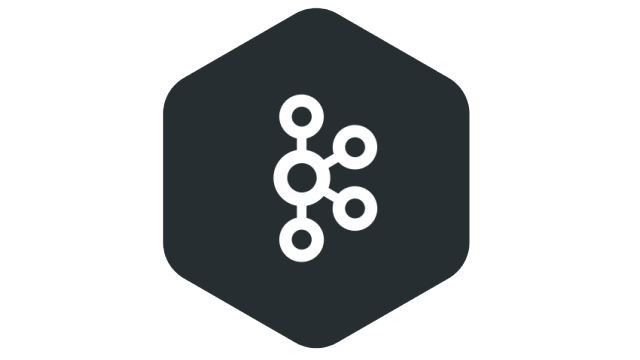 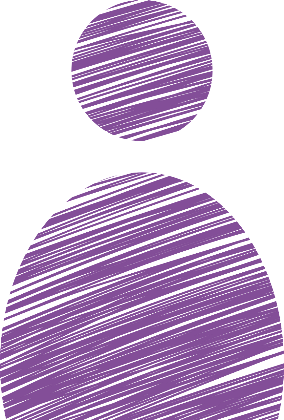 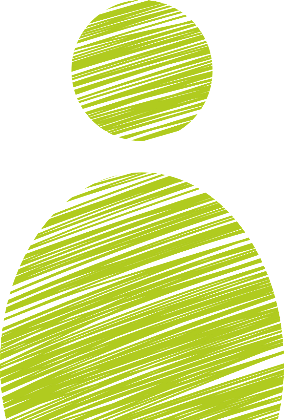 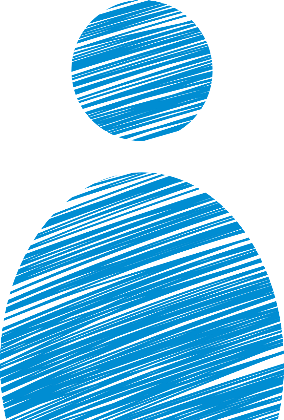